Welcome to the Alpha Omega Club Midweek!
Announcements
Tu 12:00  Bible Talk UCM Pavilion Lawn

Wed 11:30 Bible Talk MC Quad

Midweek Wed 7:30 UCM GLCR 120 Book of Revelation!

Fri 7:00 Gym Night

Sat 5:45 AM Yosemite Hike  1195 Pinnacle Dr.
Gym Night
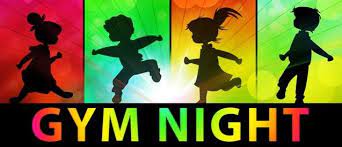 Coming Up
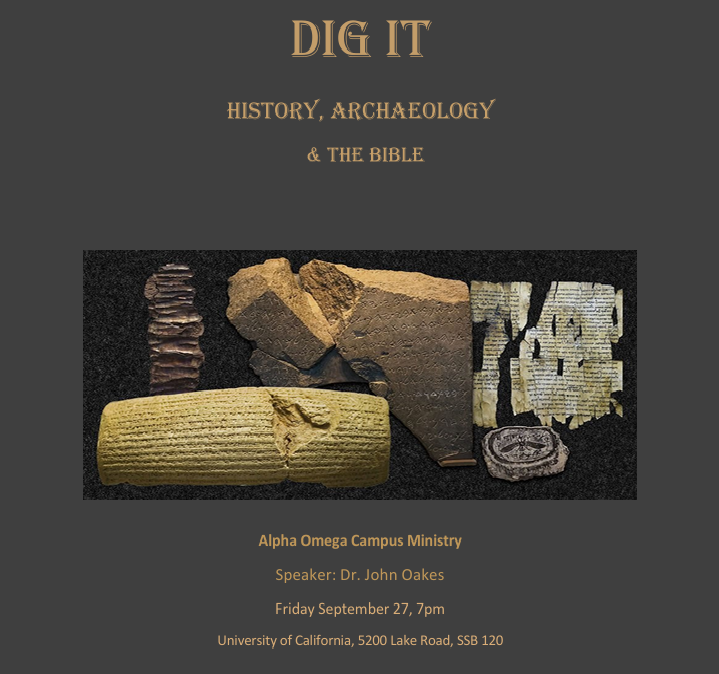 Dig It!!!  History, Archaeology and the Bible with Fresno Fri 9/27   Invite your friends.

Campus Retreat Oct 25-27  Registration soon
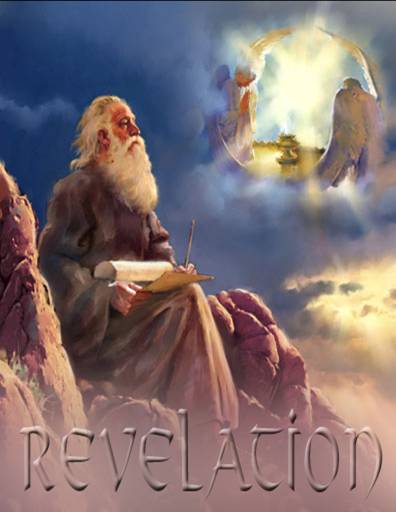 The Book of Revelation 
Class #1 
Jesus, The Alpha and the Omega
Dr. John Oakes
Merced
Fall, 2024
Apocalyptic Literature
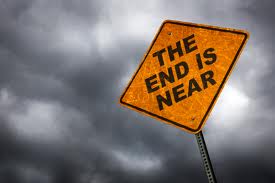 Rev 1:1   The revelation of Jesus Christ

revelation = apokalupsis  αποκαλυψισ 
                    = unveiling.

Apocalyptic literature is an unveiling

Vision as a literary device
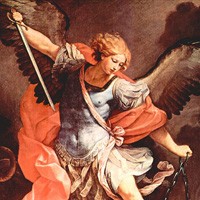 Purpose of Apocalyptic Writing
To show in dramatic fashion that God is in control.


“The purpose of these writings was to stress the virtue of loyalty and of stimulate faith by showing in vivid fashion the certain overthrow of evil and final victory for God’s righteous cause.”  (Summers:  Worthy is the Lamb)
Characteristis of Apocalyptic Literature
1. Written in times of trouble

2. Cryptic in style

3. Prophecy vs Apocalyptic

4. Always has a definite historical setting

5. Symbolic
	Other literature:  Assume literal unless 
        the context demands symbolic.
	Apocalyptic:  Assume symbolic unless the
        context demands literal.
Numbers in Apocalyptic Literature
2 = strength, courage, energy

3 = divine number.  Number of God.

4 = the world, the cosmos, creation.

6 = sinister, Satan  6 falls one short of seven.  Doom.

7 = perfection, completeness   

3-1/2 = incomplete, partial  (1260 days, “time, times and half a time”)
Numbers in Apocalyptic Literature (cont.)
10 = completeness  

1000 = 10x10x10 = ultimate completeness

12 = Number of religion.  God’s people.  12 tribes, 12 apostles. 

144,000 = 12x12x10x10x10     All of God’s people
Colors in Apocalyptic Literature
Red   war, sacrifice   Zech 6:2, Rev 6:4, Is 63:1-6, Joel    2:31, Rev 12:3, 17:3    
White   purity and innocence   Dan 7:9, Rev 1:14, Zech 6:3,6 Rev 7:9,13-14, 19:?
Purple  royalty or voluptuous ease  Jer 10:9, Rev 17:4, 18:12  
Blue heaven, sky, Holy Spirit   Rev 9:17
Black  famine, death, distress  Zech 6:2, 6  Rev 6:5,12,   
Pale yellow   near the end of life  Rev 9:17
Pale  death, terror-stricken   Jer 30:6, Dan 10:8  Rev 6:8
Crimson  blood, atonement
Gold  divinity, splendor   Rev 1:13  15:6
Green   death?  6:8, 8:7, 9:4
Αποκαλυφισ Characteristics Continued
6. Dramatic.  

Arguably, the chief aspect of the Apocalyptic is that it is dramatic.

Dramatic, vivid, 
forceful, terrifying, 
grotesque

A cosmic graphic novel
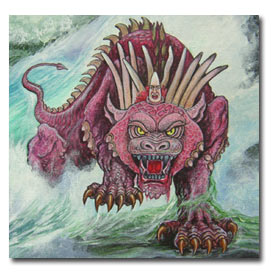 Summary: How to Interpret Apocalyptic:
There will be a definite historical setting and cause for the visions.  Interpret in light of this setting and cause.

About the imagery:  get the big picture and do not get too caught up in the details—do not “push” the details.

After correctly observing the first two steps, you can apply apocalyptic passages to all people and all situations and all times.
End-Time Theories (Eschatology)
Preterist
Most or all of Revelation Already fulfilled

Amillenialism
No physical millenial reign

Dispensational Premillenialism
Jesus comes back before the millenium 

Postmillenialism
Milennium happens, then Jesus comes back
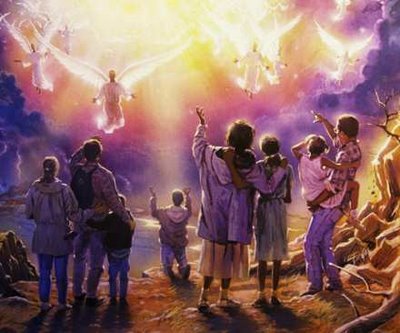 Dispensational Premillenialism
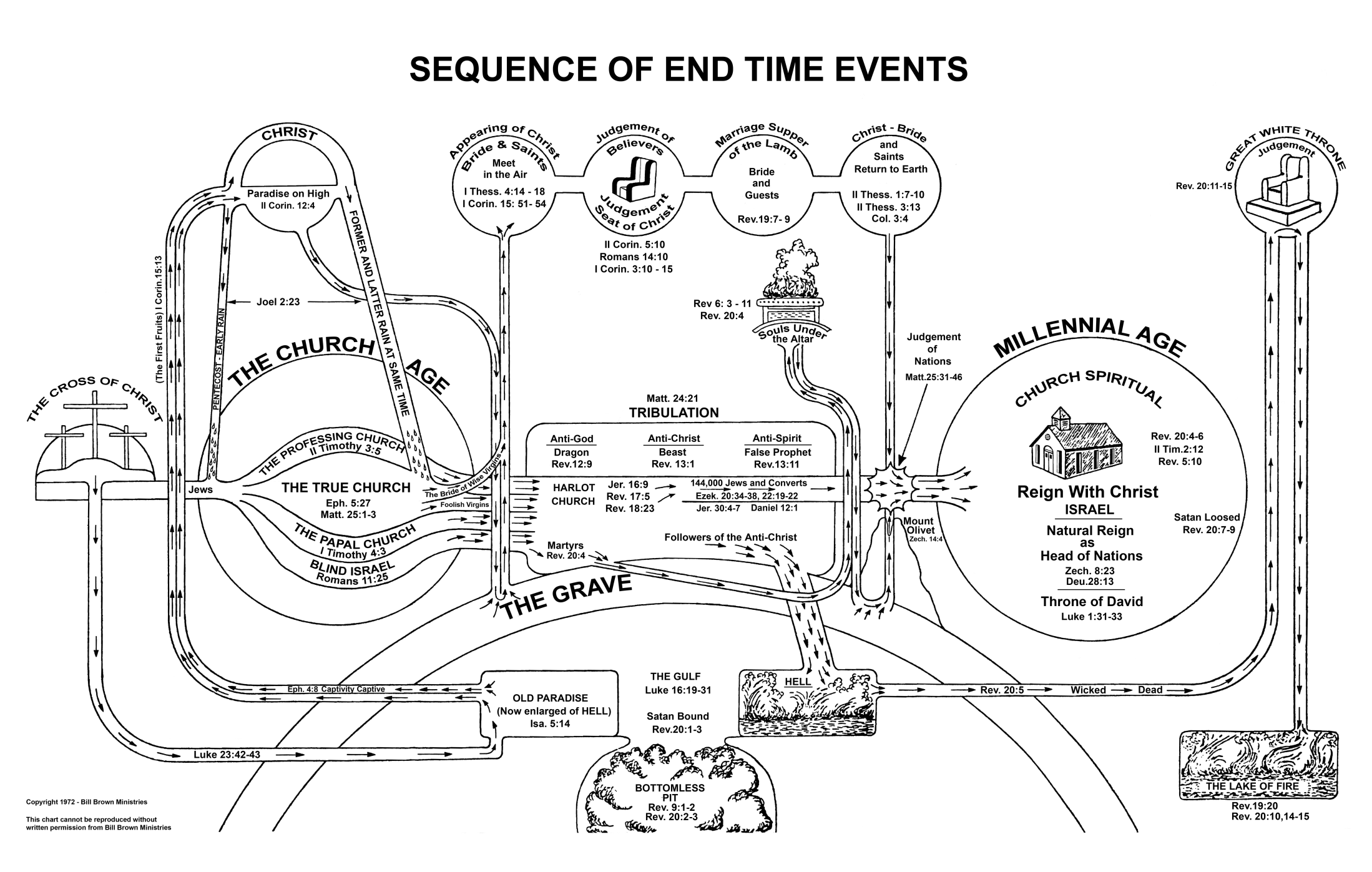 Sir Isaac Newton
The folly of Interpreters has been, to foretell times and things, by this Prophecy, as if God designed to make them Prophets. By this rashness they have not only exposed themselves, but brought the Prophecy also into contempt. The design of God was much otherwise. He gave this and the Prophecies of the Old Testaments, not to gratify men's curiosities by enabling them to foreknow things, but that after they were fulfilled they might be interpreted by the event; and his own Providence, not the Interpreters, be then manifested thereby to the world. For the event of things predicted many ages before, will then be a convincing argument that the world is governed by providence
Historical Background to Revelation
Revelation 1:9     I, John, your brother and companion in the suffering and kingdom and patient endurance that are ours in Jesus, was on the island of Patmos because of the word of God and the testimony of Jesus.

Persecutions of the Church:
Nero AD 64
Domitian 95-97   *
Trajan  98-117
Septimus Severus  202-211
Decius  249-251
Valerian 257-261
Diocletian and Galerian 303-311
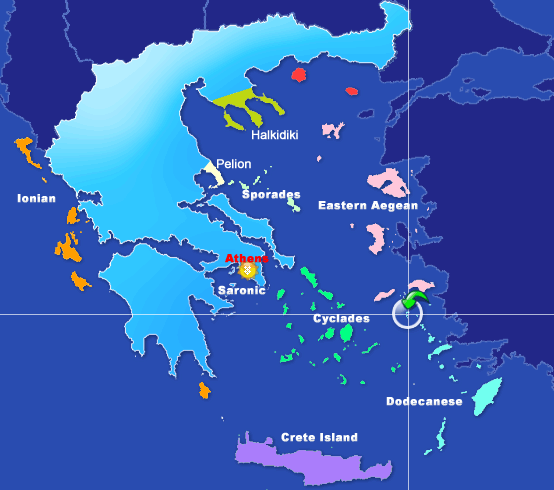 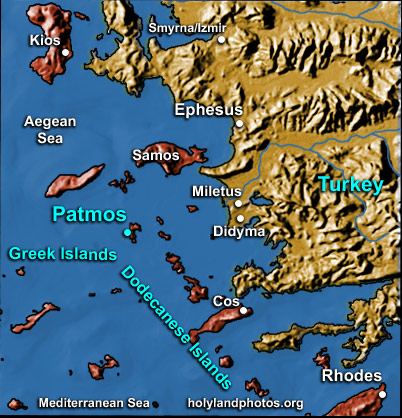 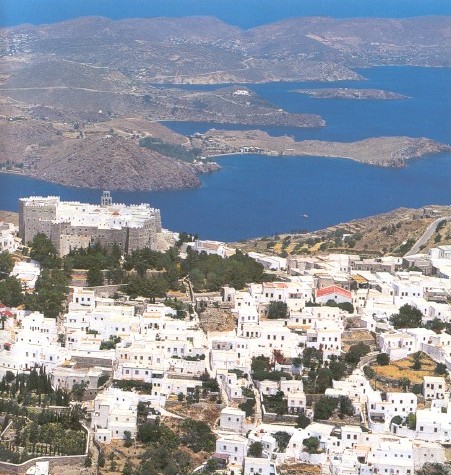 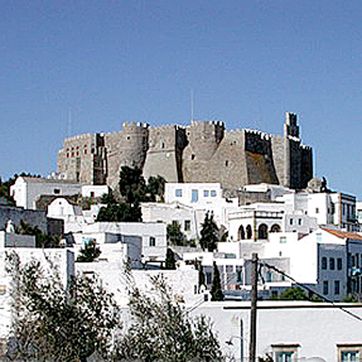 Monastery of St. John, Patmos
John’s cave?
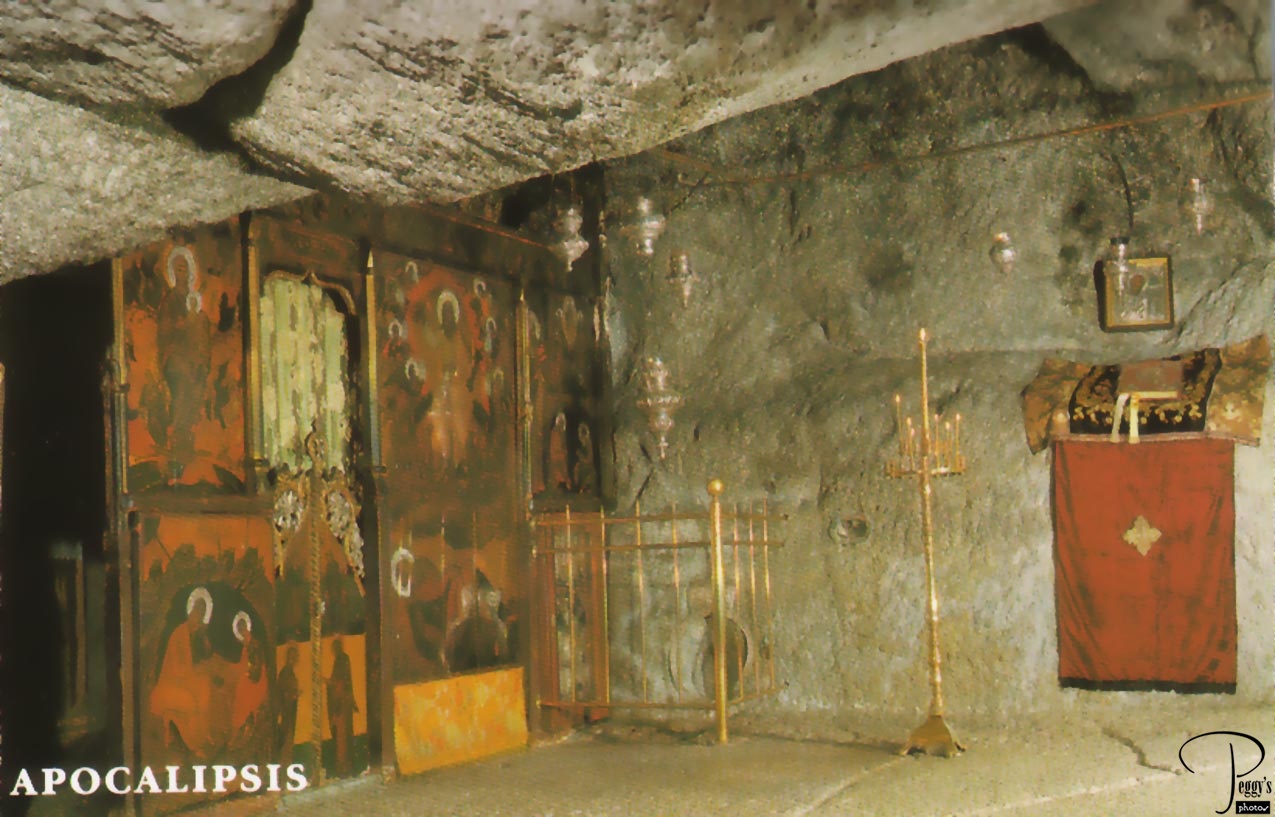 Theme, Message and Objective of Revelation
Theme of Revelation:    Peel back the layers of history and even the terrible persecutions and what do we find?   The lamb is on the throne and God is in control.

Message of Revelation:  Be encouraged and faithful to Jesus Christ.  Jesus, not Caesar, is Lord.

Objective:  to comfort persecuted Christians.
Theme, Message and Objective of Revelation
Description of Revelation:   A “divine picture-book”.   “Spiritual cartoons,” representing the historical development of the early Christian church.

Romans appeals to the intellect/mind
Psalms appeals to the emotions
Revelation appeals to the imagination.
Outline of Revelation
Ch 1   Prologue
Ch 2-3  Letters to the seven churches
Ch 4-7 The Seven Seals
Ch 8-11  The Seven Trumpets
Ch 12-16  Seven Mystical Figures
Ch 15-16  The Seven Vials
Ch 17-20  Enemies of the Church Overthrown
Ch 21-22  The Kingdom of God Revealed
An Outline of the Bible
I. Genesis 1  God created the universe and the earth.  It was very good.

II. Genesis 2  God created man so that we could have an intimate relationship with him.

III.  Genesis 3 and 4  We messed up very badly—destroying that relationship.

Genesis 5-Rev 20  God is repairing the damage done by sin.

V.  Rev 21-22  God has fixed the problem and we are back in a 
      relationship with him.

Revelation is the  culmination of the Bible story
Revelation Chapter 1   Prologue
Revelation 1:1    The revelation of Jesus Christ which God gave to him to show to his servants what must soon come to pass (things it is necessary to come to pass shortly).


Dei   δει    “must” morally necessary.   God’s justice requires that these prophecies must be fulfilled soon

Rev 1:1, 22:6  must soon take place
Rev  1:3, 22:10  the time is near/at hand

Compare to Daniel 9:26 which concerns “the distant future.”  (written 550 BC about 167 BC)

Is it about things 2000 years later?  No!
Seven Beatitudes in Revelation
Rev 1:3  Blessed is he who reads this prophecy and takes it to heart.

Rev 14:13  Blessed are the dead who die in the Lord.

Rev 16:15  he who watches and is prepared for the Lord’s coming.

Rev 19:9 those invited to the Lamb’s wedding supper.

Rev 20:6 those who have a part in the first resurrection.

Rev 22:7 he who keeps the words of this book.

Rev 22:14 those who wash their robes in the blood of the lamb.
Revelation 1 Prologue (cont.)
Rev 1:4-8,11  

Who from?   God the father, the Holy Spirit (the seven spirits) and Jesus Christ

Who to?  v. 4  the seven churches in the province of Asia
v. 11  Ephesus, Smyrna, Pergamum, Thyatira, Sardis, Philadelphia and Laodicea.

1:3  to all who hear    2:7  to anyone who has an ear.
… what the Spirit says to the churches.
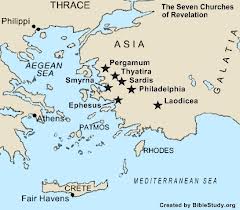 Revelation 1  Prologue (cont.)
Rev 1:9    John can relate to the persecutions that the church will soon be going through.

Why on Patmos?  Because of the Word of God.

1:10  On the Lord’s day  =  Sunday

When you see Jesus, what do you see?
Revelation 1 Prologue (cont.)
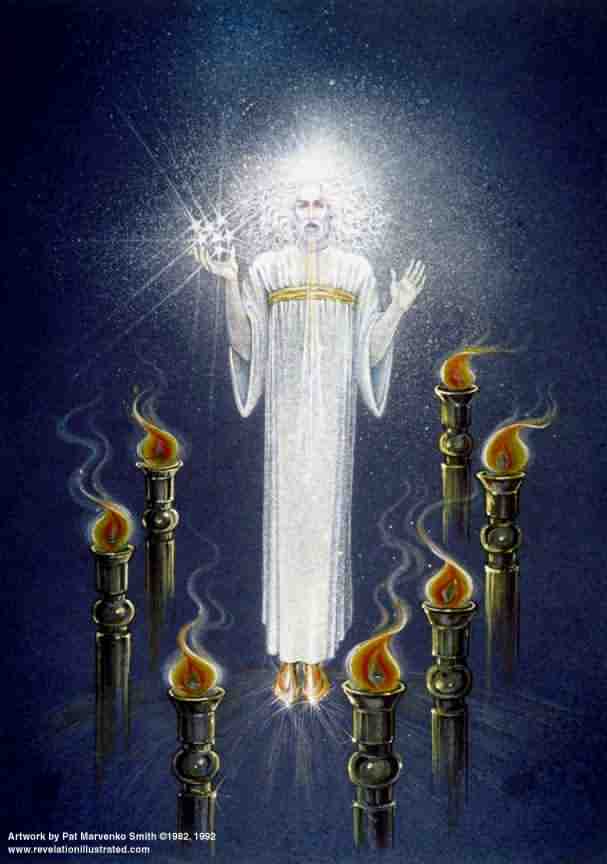 Rev 1:12-18

Similar to Daniel 7:9-10 

Voice “like a trumpet”    A loud and clear message

Blazing eyes   See everything 

Double-edged sword in his mouth     Authority and power of his words   

Q:  How does this picture of Jesus make you feel?
Revelation Ch. 5  The Lion and the Lamb
Jesus is a lion   regal, powerful, a danger to enemies

Jesus is a lamb    gentle, humble, sacrificial

7 horns  =  perfect in power
7 eyes =  perfect in knowledge
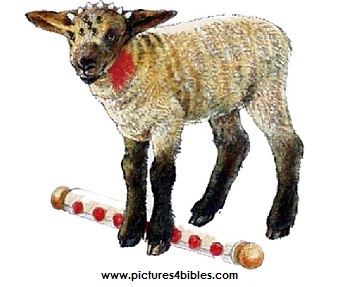 Which is the Real Jesus Christ?
Jesus the ultimate powerful superhero

Jesus the ferocious king

Jesus the gentle, sacrificial lamb
Revelation II

Letters to the Churches
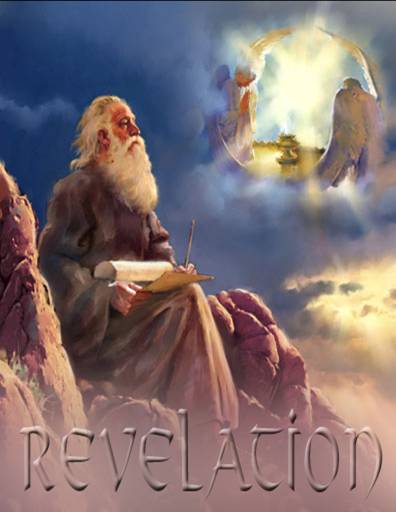 Dr. John Oakes
Bakersfield
9/19/21
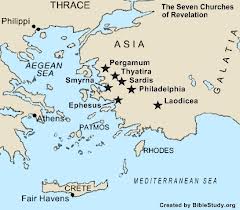 Revelation 2 & 3 Letters to the Churches in Asia
Pattern:

1. Greeting
2. A description of Jesus
3. A commendation (except Sardis and                      
    Laodicea)
4. A criticism (except Smyrna and 
    Philadelphia)
5. An appeal and a warning
6. Exhortation and promise
Revelation 2:1-7 Ephesus
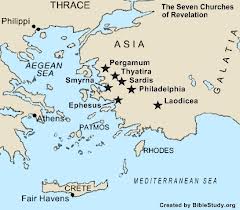 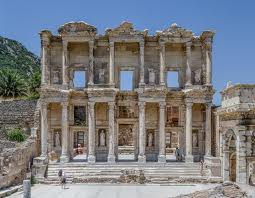 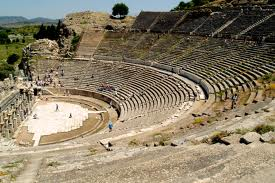 Ephesus
Rev 2:1  

…holds the seven stars in his hand

…walking among the golden lampstands



 The capital of Christian Asia.
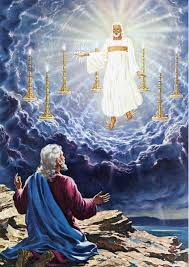 Ephesus: Commendations
Rev 2:2-3,6

Hard work
Perseverence
Staunch opposition to sin and false doctrine

Nicolaitins    Acts 6:5?

They had not grown weary

Q: Is this possible, even when we have lost our first love?
Ephesus:  Admonitions
Rev 2:4-5

Remember, this is the church John himself was responsible for!

Lost their first love.

Q: What, exactly, had they lost?   What was their day-to-day Christian life like?

The solution:   Remember and repent!

Do what you did at first.  Do it the way you did it at first.
Revelation 2:8-11 Smyrna
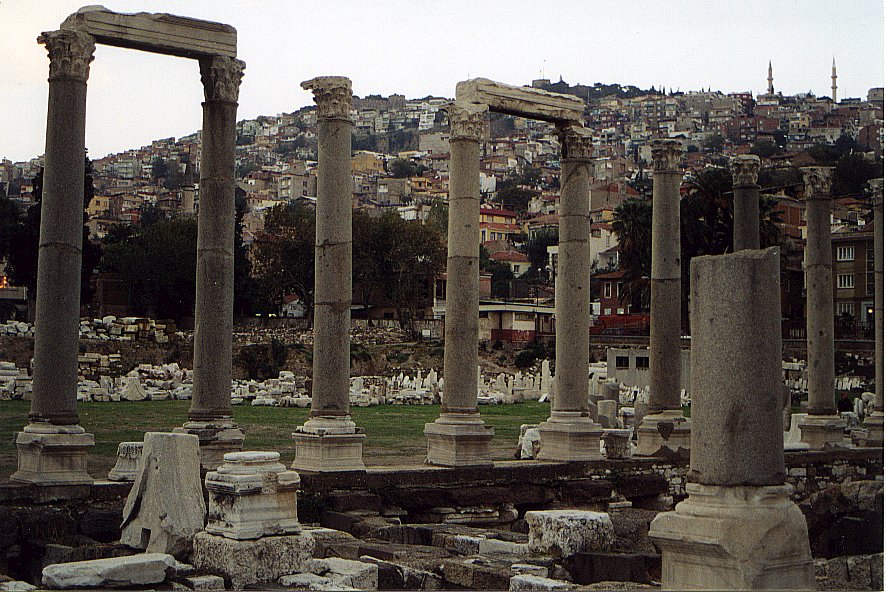 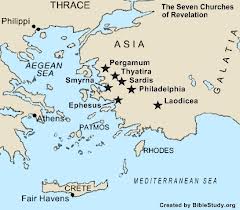 Smyrna: Commendations Only
Rev 2:9  Poor but rich.

Q: Do you feel poor? Why?  Do you feel rich? Why?    1 Tim 6:8

The Synagogue of Satan   Jewish persecution.

Admonition:  Stay faithful, even unto death  …you will receive a crown
…you will be untouched by the second death (Rev 20:14)
Revelation 2:12-17 Pergamum
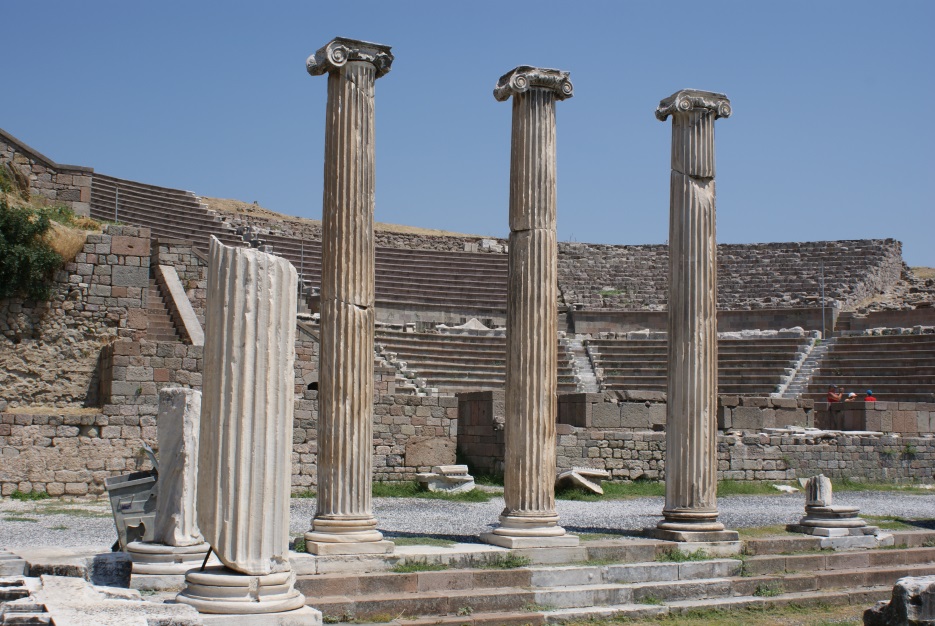 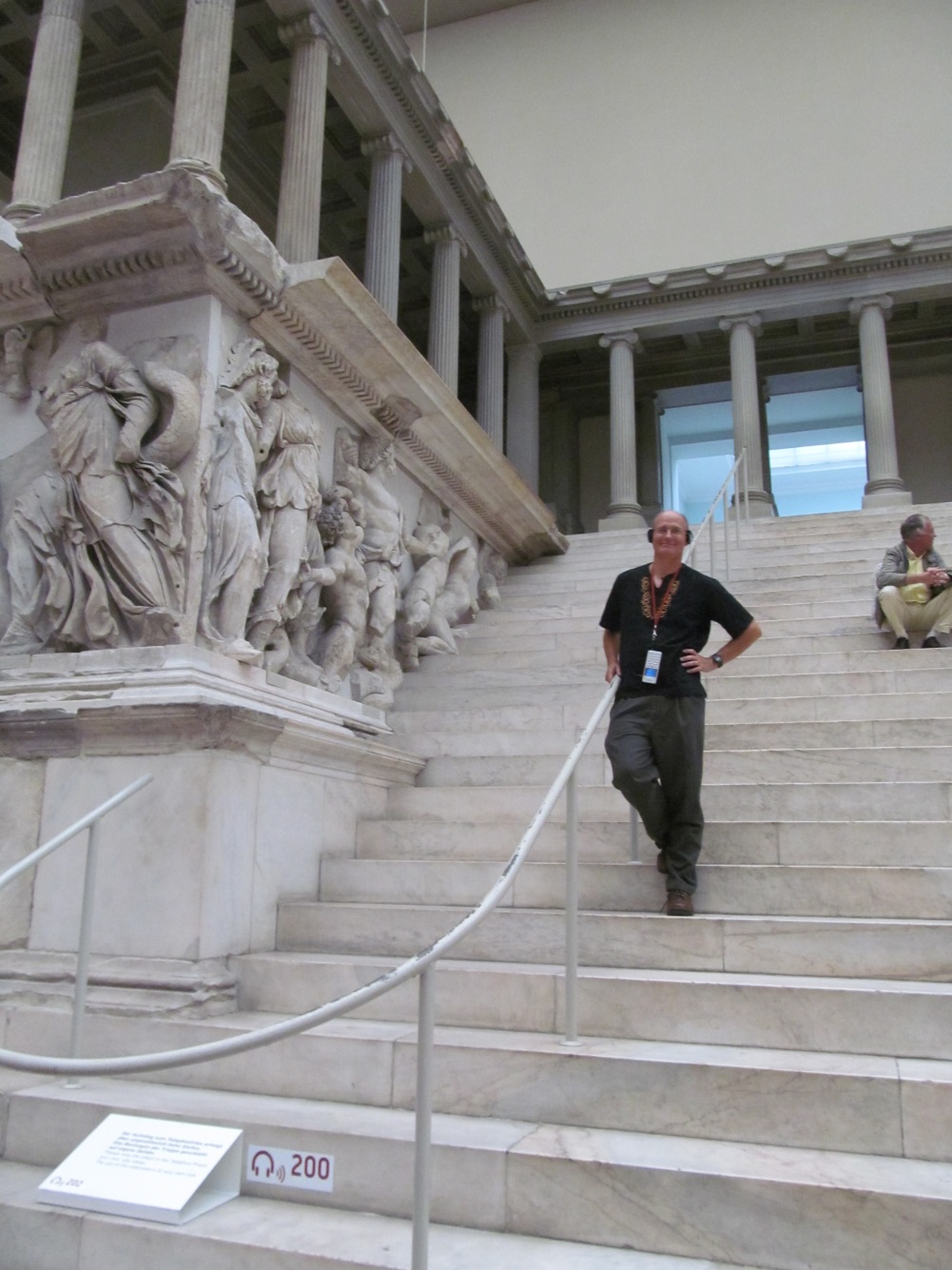 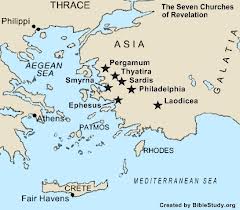 Pergamum
Largest city in Asia at the time

Capital of Roman power

Seat of paganism in Ionia

“Throne” of Satan = Temple of Zeus

Pergamum Library
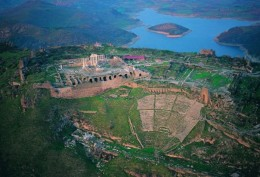 Pergamum:  Commendations
Rev 2:12  the sharp, double-edged sword.  Watch out!

2:13  Pergamum is a tough city to build a church!

How would you like to live where Satan lives?

You have endured extreme persecution

Antipas   witness = martarus
Pergamum: Warnings
Some hold to Balaam’s teaching.

Some hold to the teachings of the Nicolaitins

Their problem: lack of church discipline

Q:  Is tolerance a Christian virtue?

Q: Does Jesus get angry?

God expects the church to discipline these teachers.   Q: Why doesn’t he just deal with them?
Pergamum: Reassurance
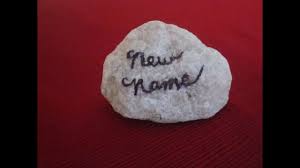 Rev 2:17

Hidden manna

A white stone

	Symbol of acquittal in a trial
	Symbol of being freed from slavery
	A name known only to him who receives it.
Revelation 2:18-29  Thyatira
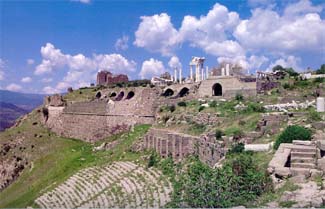 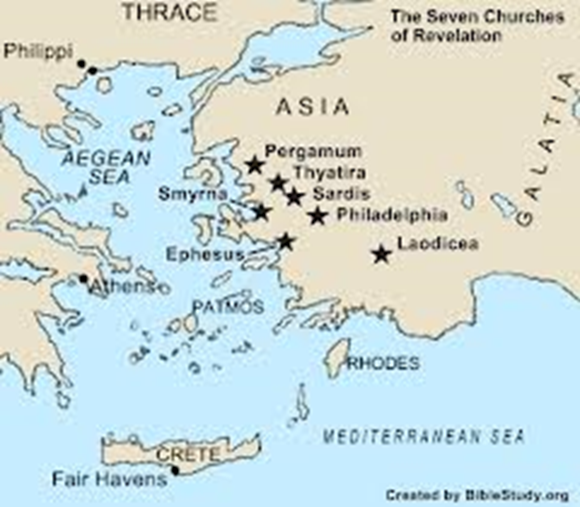 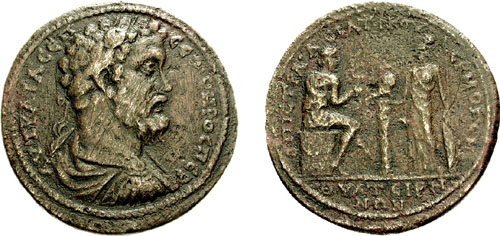 Hephaestus: the god of the foundry
Thyatira
Thyatira a city of trades and unions/guilds

Specialized in purple cloth (Lydia)

Specialized in bronze craft

Being in a guild required participation in pagan sacrifices, including fornication.
Thyatira:  Commendation
Jesus:  Eyes like blazing fire, feet like burnished bronze.

Rev 2:19

Giving

Serving

Growing!

But….  The seeds of spiritual disaster had already been planted!
Thyratira:  Warnings
Rev 2:20   You tolerate that woman Jezebel

Probably a prominent and charismatic woman

Her sin?  Probably encouraging participation in the idolatry required to keep a job in one of the trades in Thyratira

Those who “committed adultery” with her and “her children” are those who accepted her teaching.

A warning against divisiveness
Thyratira:  Warnings and Encouragement
Rev 2:21-23

I have given her time to repent

I will deal with Jezebel (unlike in Pergamum)

2:24  “deep teaching” a reference to Gnosticism

2:25 Assurance:  Hold on until the end…  I will
    give you authority over nations (1 Cor 6:2-4)
Letter to the ChurchesSummary so far
-Remember, repent and recover that first love

-God knows our trials and suffering and will rescue us from them.

-Tolerance of sin is NOT a virtue. We need church discipline and unity in the face of sin

-If we do this God will give us a white stone!
Revelation III

Letters to the Churches
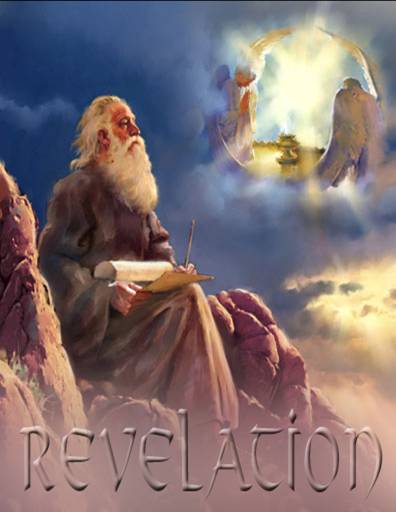 Dr. John Oakes
Bakersfield
9/19/21
Revelation 3:1-6 Sardis
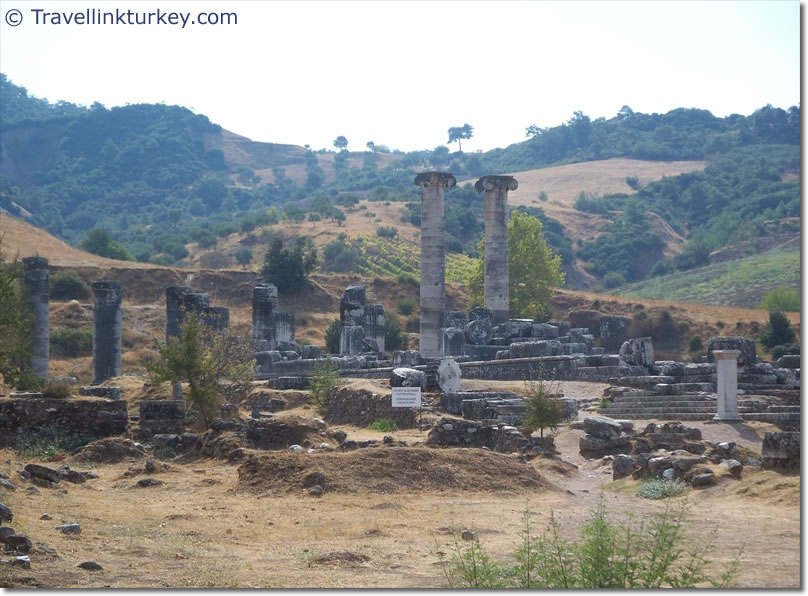 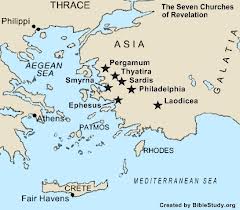 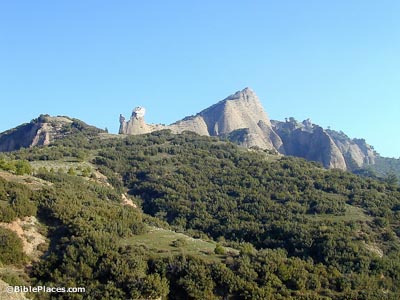 Sardis
Capital of Lydia and of King Croesus

On a very steep mountain—thought to be impregnable

Nevertheless, conquered by Cyrus 549 BC
Conquered by Antiochus III  218 BC

A symbol of overconfidence and unjustified pride.   Living on past greatness.

Famous for robbers.
Sardis:  Warnings First!
Rev 3:1  You have a great reputation, but you are dead, spiritually!

Their problem was not sin, per se, but lack of doing things God expected them to do.

Q:  What about you?

Rev 3:2  Solution?  WAKE UP!!!! (Hebrews 2:1)

Remember, obey and repent.

I will come like a thief
Sardis:  Encouragement
No encouragement to the church as a whole

3:4   Yet you have a few in Sardis…

Even in a dead church, some will be alive.  Despite what Jesus is saying to the churches, we are saved individually.

3:5 To all disciples:  He who overcomes will, like the few faithful Sardisians, be dressed in white.
Revelation 3:7-13 Philadelphia
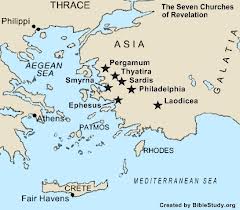 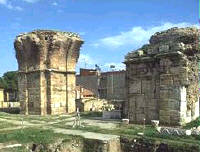 Philadelphia
A significant Jewish population.  The Synagogue of Satan

Rev 3:7  Jesus holds the key of David.

Isaiah 22:21-22  A messianic prophecy
Philadelphia:  Encouragements Only
Rev 3:8  You are small and weak, but you are doing great!

3:9 You are the true Jews

The Jews will fall at your feet some day.  Wow!

I will give you a crown
I will make you a pillar
You will never again have to leave it
Your will have a new name.

All these are relevant to specifics of Philadelphia
Revelation 3:14-22  Laodicea
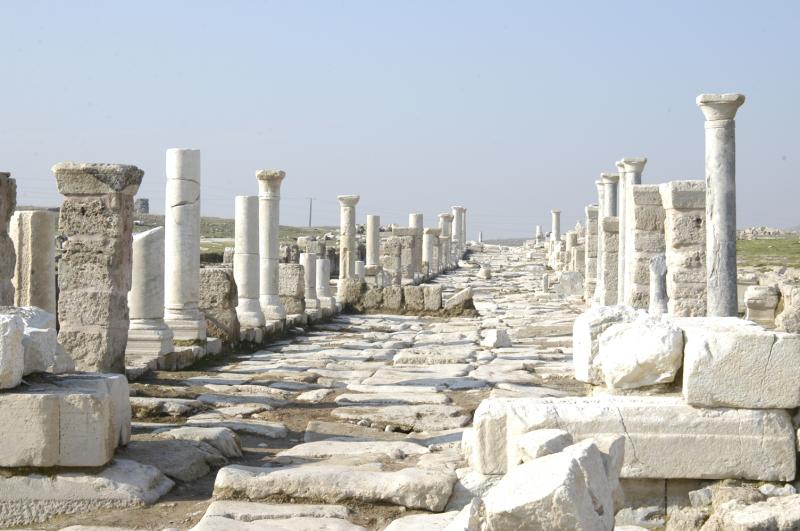 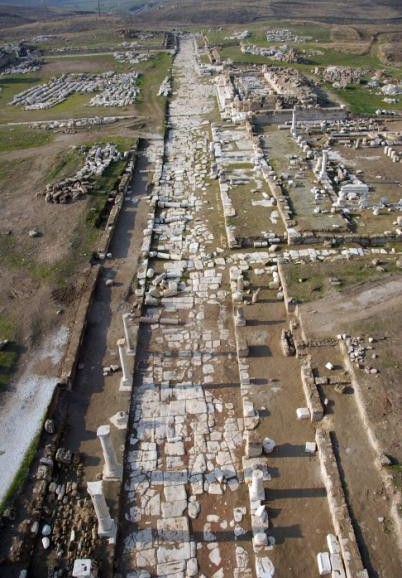 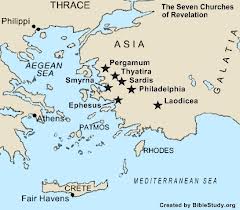 Laodicea
A center of banking.  A very rich city

A center of the wool industry.  Black wool.

Most famous school of Medicine.  Famous for their eye salve.

All these are used by Jesus in his admonition
Laodicea:  Warnings Only
Their sin? Lukewarmness.       Hypocrisy

Jesus:  You make me want to throw up!

Wouldn’t it be better to be a half-hearted Christian than a blatant pagan?

Why not?
Laodicea:  Lukewarm Christianity
Rev 3:17  How do we become lukewarm?

By relying on self rather than God.

You say you are rich
You say you need nothing (from God)

Q: Do they actually say this?

Reality check:  You are wretched, pitiful, poor, blind and naked.
Laodicea:  It’s Not Too Late!
1. Admit you are wretched, pitiful, poor blind and naked.

2. Rev 3:18    Buy gold from Jesus.

3. Apply the eye-salve of Jesus  John 9:31
	Q: Do you need some of this salve to see
             your need for God?

4. Rev 3:19  Accept God’s rebuke and 
    discipline
Laodicea:  Summary
Repent!

I stand at the door and knock.

Jesus is waiting, but he will not force his people to eat with him.

Does this prove that we can pray Jesus into our hearts?

Message of Revelation:  To him who overcomes, I will give the right to sit with me on my throne

We are about to get a view of that throne!
Revelation IV

Trust in God Trust Also In Me
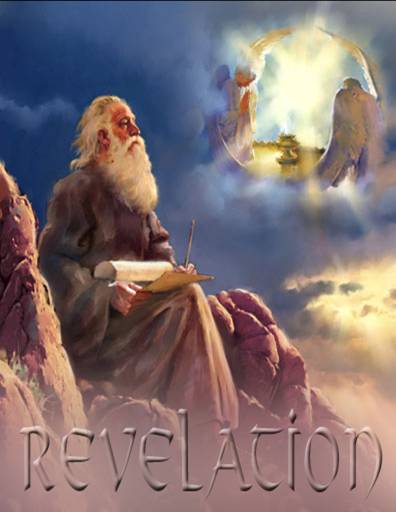 Dr. John Oakes
Bakersfield
10/3/2021
Theme, Message and Objective of Revelation
Theme of Revelation:    Peel back the layers of history and even the terrible persecutions and what do we find?   God is on the throne and in control. Jesus is in the center of the throne-room, interceding for us. 

Message of Revelation:  Be encouraged and faithful to Jesus Christ.  Jesus is Lord, not Caesar.

Objective:  to comfort Christians going through difficult times..
Revelation Chapter 4 Enter the Throne Room
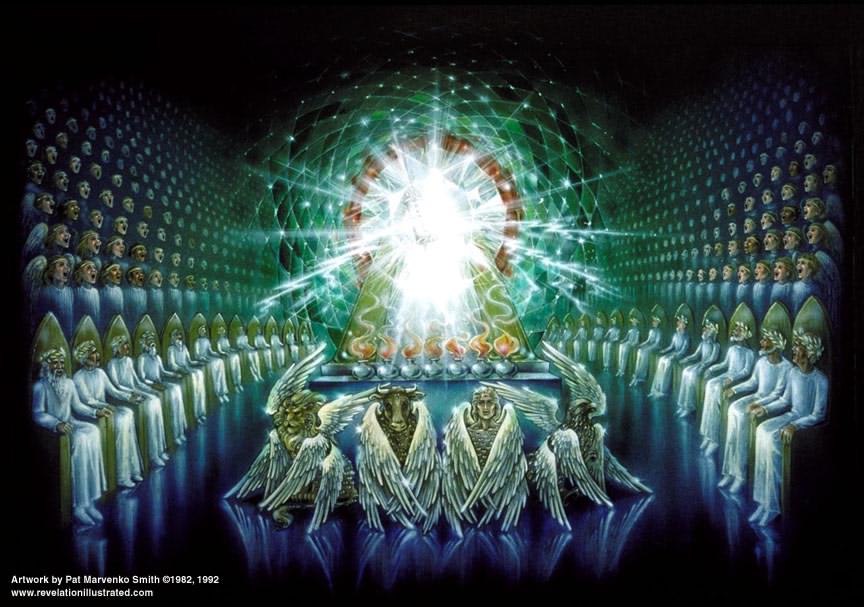 Revelation Chapter 4
Now the visions begin.

Be prepared to use your imagination.

Revelation Ch 4 Believe in God

Revelation Ch 5 Believe also in Jesus (John 14:1)

How does the vision begin?   God is on his throne!!!!!!
The Throne Room
Jasper   white   Holiness

Carnelian  red   Justice

Rainbow  God’s promise/covenant
emerald/green: life
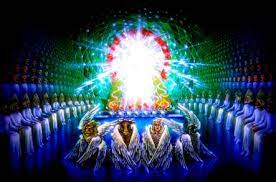 Throne 38 times in Rev
Throne 17 times in Ch 4-5
The Throne Room (cont.)
v. 4  24 elders:  12 tribes and 12 apostles

The elders represent us!



v. 5 lightning and thunder  Judgment


v. 6  Sea of crystal = separation of holy from profane.
The Throne Room (cont.)
The four Cherubim   Eyes = vigilance

Lion   Ox   Man   Eagle
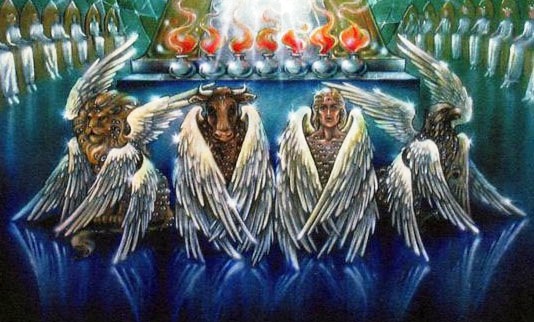 Holy, Holy Holy
Revelation Ch. 5  The Lion and the Lamb
Ch 4 Trust in God.
Ch 5 Trust also in me.

A scroll with seven seals which no one was worthy to open.
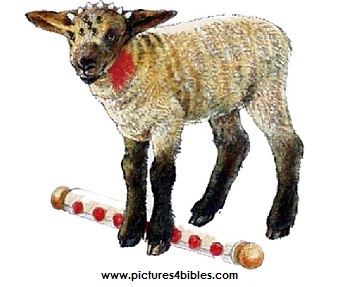 Enter:  Jesus Christ
Jesus is a lion   Royal, Triumphant  Gen 49:8-11

Jesus is the Root of Jesse  Messiah  Is 11:1-5

Jesus is a lamb   A humble sacrifice

7 horns  =  perfect in power
7 eyes =  perfect in knowledge
Worship the Lamb who was slain
Harps = singing to the Lamb

Incense = prayers of the saints

Rev 5:9-14  A New Song

v. 10  A kingdom of priests. Exodus 19:6 has been fulfilled!

Romans 15:15-16  Our priestly duty

Worthy is the lamb who was slain.
Revelation V
Salvation Belongs to our God
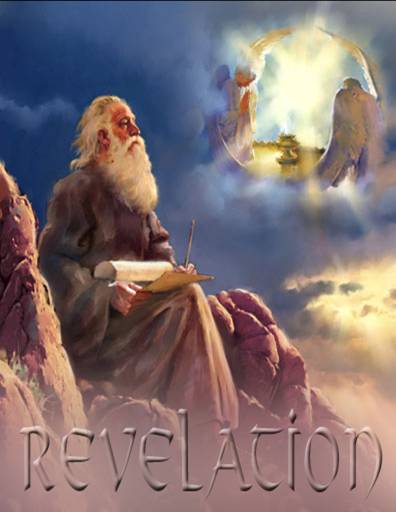 Dr. John Oakes
Bakersfield
10/10/2021
Revelation 6  The Lamb opens the Scroll
Now the action really begins!

Structure of Revelation 6-20:

Seven seals  Revelation 6-7

Seven trumpets Revelation 8-9

Seven symbolic creatures Revelation 10-14

Seven bowls Revelation 15-16

God’s enemies judged Revelation 17-20
Revelation 6: The Seven Seals
Revelation 6:1  Come!!!  Come see the vision.

Hoofbeats are heard in the distance
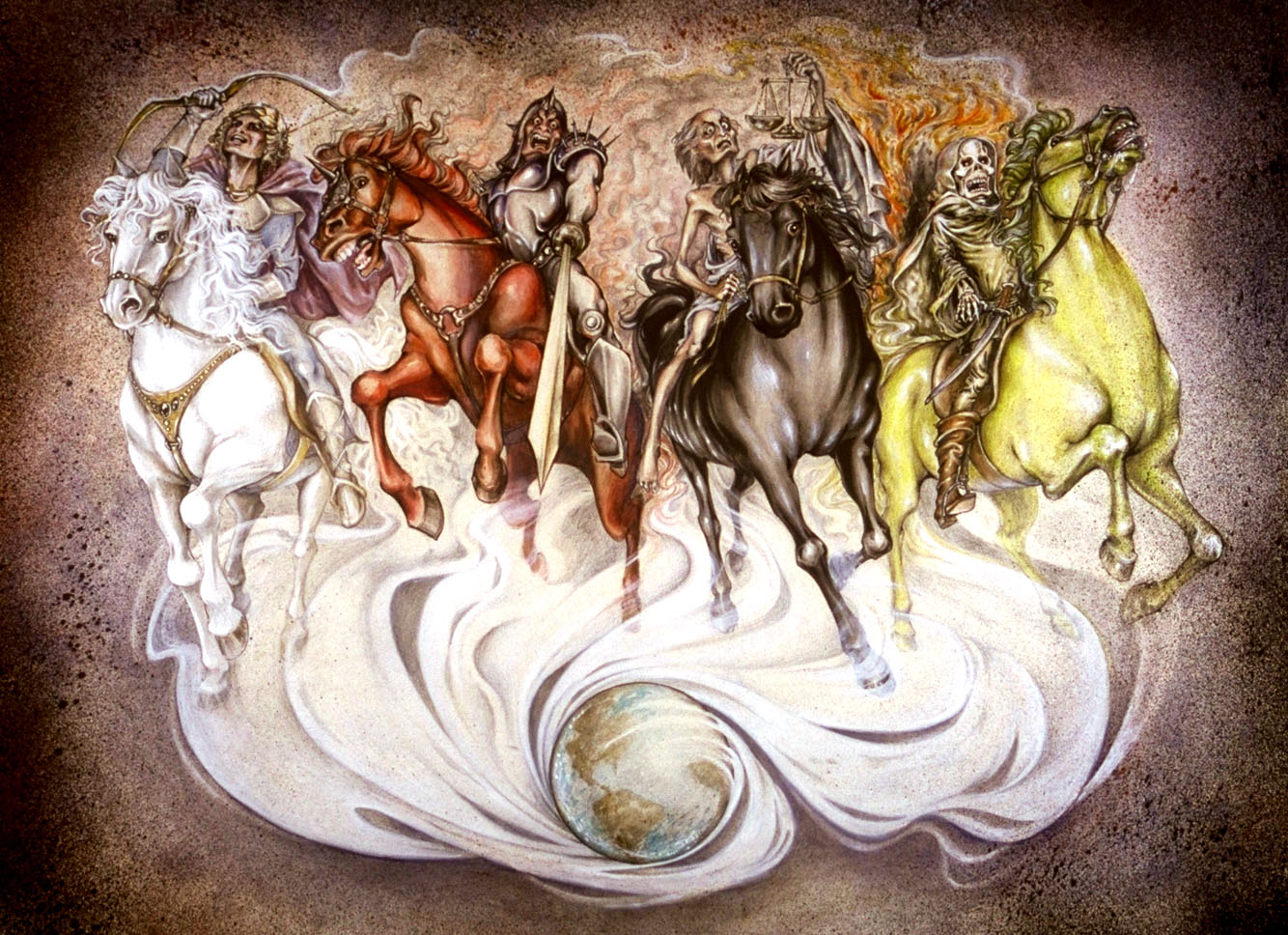 The Four Horsemen
The Four Horsemen
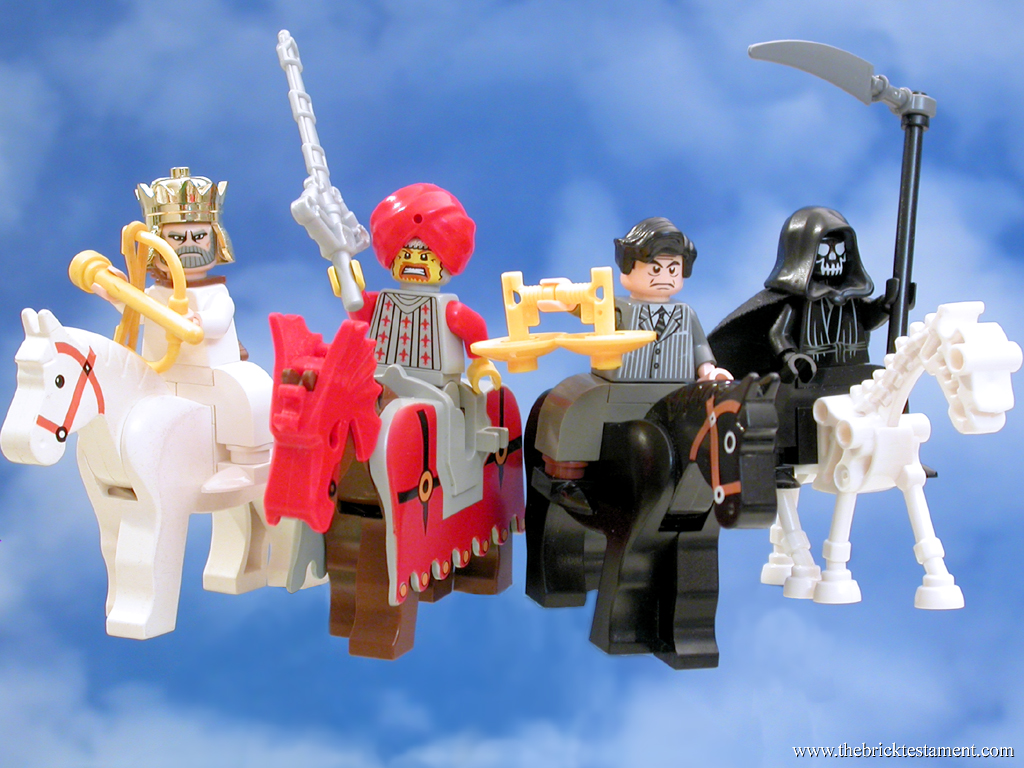 Revelation 6  Four Horsemen
Seal #1  A rider on a white horse.    A crown and a bow.   A Parthian symbol of victory (over Rome)  

Seal #2  Red horse = War  “the power to take peace from the earth.”  Represents persecution to the church.

Seal #3  Black horse = Famine  Scale to measure food.  Oil and wine available:  The rich are still doing fine.  

Seal #4  Pale yellow-green horse = Death     Martyrdom in the church.
Revelation 6:2 Parthia
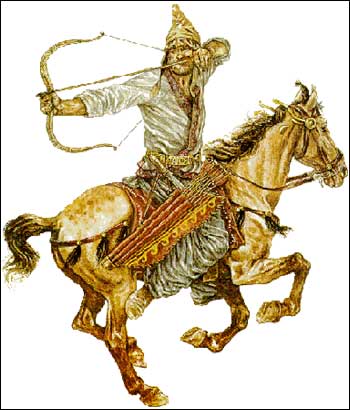 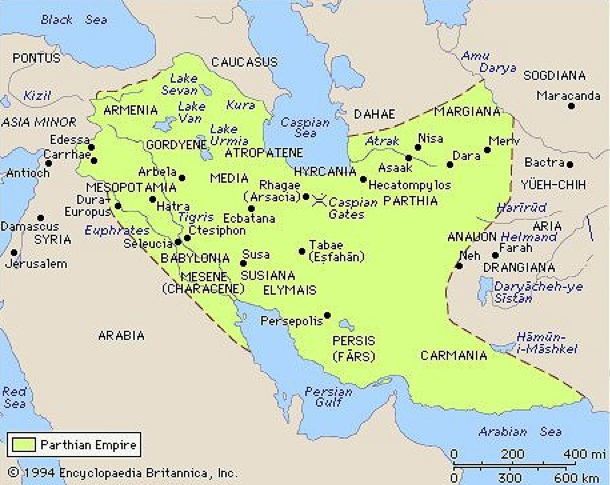 Revelation 6  Seal #5,6
Rev 6:9-11 The fifth seal.  Martyrs before the throne of God.
How long…      before God judges the wicked?

Retribution for God’s people  Psalm 94:1-3    Rev 16:5-6

Do you long to see vengeance on God’s enemies?

Romans 12:17-21

God’s answer:  Rev 6:11  Not yet.
The Sixth Seal: The Day of the Lord
Rev 6:12-17  The sixth seal.

Earthquake, sun turns black, moon turns red, stars fall from the sky, the sky recedes like a scroll and the mountains removed.  Everyone hides in caves and among the rocks.  

Judgment is coming.  The Day of the Lord is here.     Hide!

Rev 6:17  Who can stand under this?  Answer: Revelation 7!
Revelation 7 Interlude: The Saints are Sealed
Four angels hold back the winds.  Winds = the action of God to judge his enemies.  

The sealing of the 144,000   Ezekiel 9:1-4

Seal = ownership

12 x 12 x 10 x 10 x 10  All of God’s people.  Every single one!!!

A multitude no one could count is the same people:  Those saved from the coming wrath of God.

Sealed:  The Holy Spirit Ephesians 1:13-14.
The 144,000 Sealed
The 144,000 are “a great multitude no one could count.  White robes = pure, forgiven, righteous

Palm branches = joy  The Feast of Tabernacles  Celebrating salvation and living in a relationship with God.

Rev 7:10-15  A worship service

Salvation belongs to our God.

Rev 7:15  God spreads his tabernacle over us.
Summary
Circumstances may get bad.

God’s enemies may seem victorious.

But God will judge his/our enemies.

God will save us from the tribulation. We are in his tent/tabernacle.
Revelation VI  We Overcome By the Blood of the Lamb
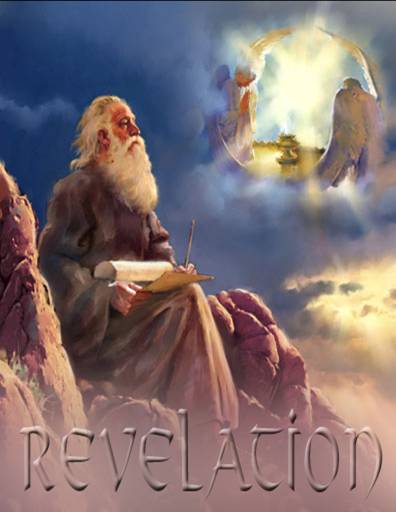 Dr. John Oakes
Bakersfield
10/17/2021
Rev 11:1-6  Two Witnesses
God measures the temple courts, but not the court of the Gentiles.  

God will protect the heart of the church, but he will give Rome some freedom to go after his saints.

v. 2  The court of the Gentiles will be trampled for 42 months.  Limited persecution of the church—allowed by God.
3-1/2 Years in the Bible
1. The period the church will be persecuted Rev 11:2

2. The period during which the two witnesses will testify Rev 11:3

3. The period over which the Woman is nourished in the wilderness Rev 12:6,14

4. The period of the Beast’s authority Rev 13:5

5. The period the little horn persecutes the saints Daniel 7:25

6. The period of the abomination of desolation by Antiochus Ephiphanes Dan 12:11 (1290 days for some reason)
Rev 11:3-6  The Two Witnesses
The two witnesses are the “witness” of the church during the time of the trampling.


The two olive trees and the two lampstands:  Zechariah 4:12-14  Joshua (priestly authority) and Zerubbabel (civic authority).  Zechariah 4:4-6  The witness of the Holy Spirit.

v. 5-6  The Church’s testimony will be very powerful!!
Rev 11:7-12  The Serpent Attacks the Church and is Defeated.
v. 7 Some saints will be killed.

v. 8 Sodom/Egypt/Jerusalem = Rome 
      
v. 9-10 The “world” will gloat over the defeat of the church, but only for 3-1/2 days.

v. 11-12  But the church will come back, seemingly from the dead.  The saints will be victorious.
Rev 12  Now We Look Behind the Scene
Rev Ch 1-11  Act I   The view from the perspective of the church—up front.

Rev Ch 12-22  Act II  The view of matters from the perspective of heaven—behind the scene.

Rev 12:1  A wondrous sign appeared in heaven
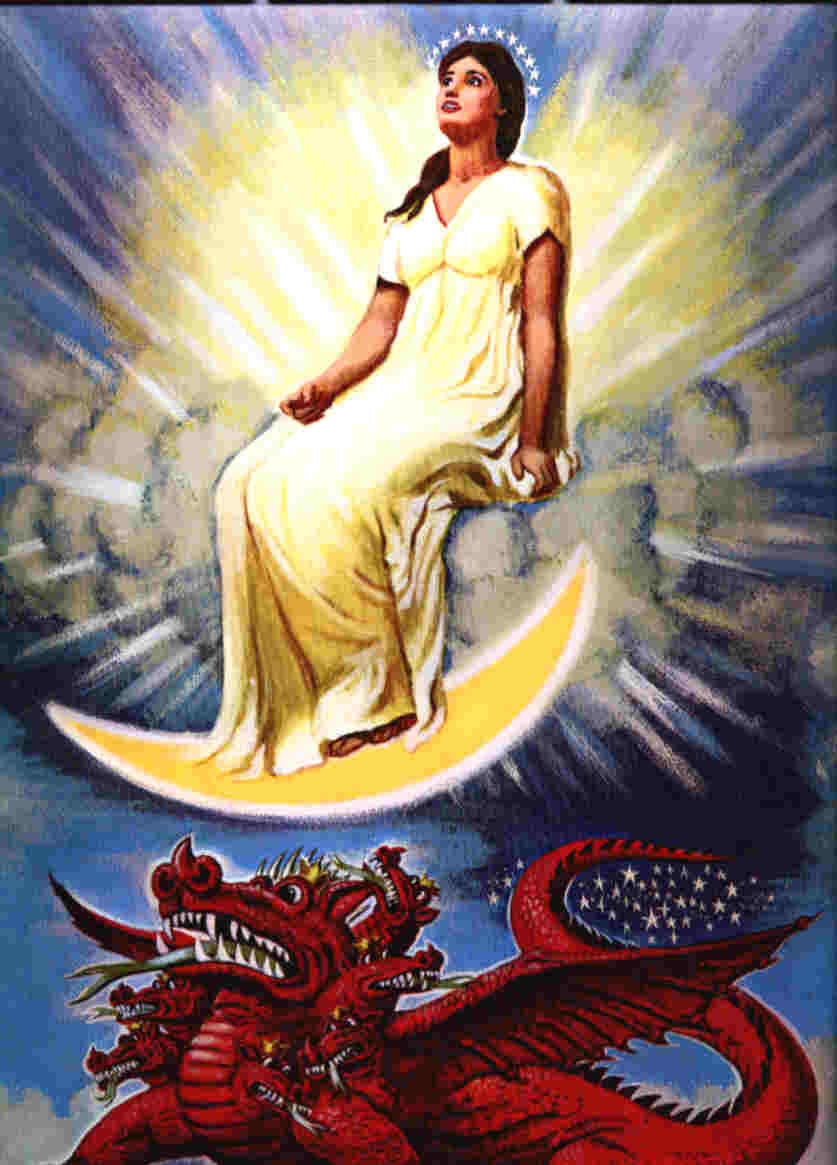 Revelation 12 The Woman and the Beast
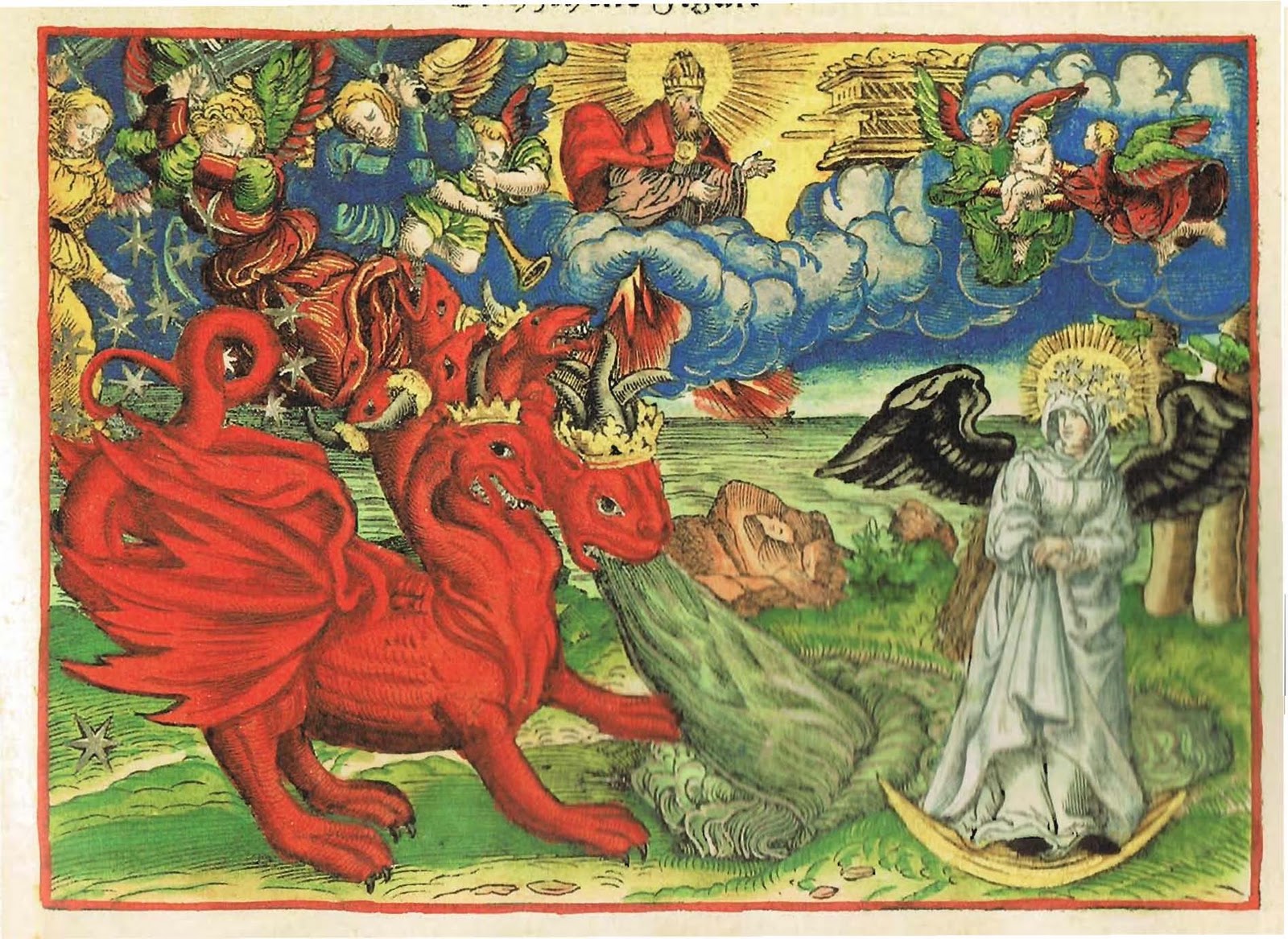 Revelation 12:1-3
A great and wondrous sign.

Who is the woman?

She is Israel—about to give birth to the Messiah
She is the Church—about to be persecuted
She is God’s kingdom in any of its aspects.

Another sign:  An enormous red dragon.
7 heads  (great wisdom)
10 horns  (very powerful)
7 crowns (great authority (on the earth at least))

Satan!    Rome! (Rev 17)
Rev 12:4-6 Satan Goes After the Son and, Later, His Church
12:4  Satan tries to devour the child when the woman (Israel/Mary) gives birth.  Herod kills the children of Bethlehem.

v. 5 The child “who will rule all the nations” is snatched up to heaven.

v. 6 The woman (the Church) flees to the desert and is cared for by God for 1260 days.   Persecuted but protected.
Rev 12:7-17  Spiritual War in Heaven… and On Earth
12:7-10.  Satan is defeated and cast down to the earth.

Q:  Is this a good thing for the Church?

The result: vicious persecution of the church!  (12:13)

The Devil:   Deceiver (9:9)   Accuser (9:10)

Q: Which method does Satan use with you?
How Do We Overcome the Work of Satan in Our Lives?  (Rev 12:11)
1. By the blood of Jesus. 

2. By the word of their testimony. 
    Remember the two witnesses.

3. By our willingness to give up our very 
   lives rather than worshipping the Beast.   
   They “loved not their lives”  Gal 2:20

Rev 12:14-16  The Church will be protected from the Serpent 3-1/2 years.
Summary
God will protect his people

We have a powerful testimony

There is a spiritual battle going on

But we will overcome
	-by the blood of Jesus
	-by the word of our testimony

So let us not love our lives so as to shrink back from death.

We will triumph over the Serpent/Devil.
Revelation VII  666, Armageddon and the Millennium, Oh My!
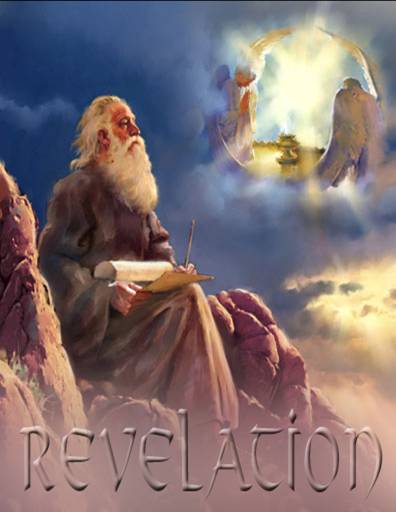 Dr. John Oakes
Bakersfield
10/24/2021
666, Armageddon, and the Millennium,  Oh My!
Revelation 13  The Two Beasts
Rev 13:1  The dragon stood on the shore of the sea.              

Rev 13:2  A beast from the sea = Rome!


7 horns = Augustus, Tiberius, Claudius, Caligula, Nero, Vespasian and Titus  Rev 17:9

One head seems to have a fatal wound. Nero

But the would has been healed. Domitian
The Beast From the Sea
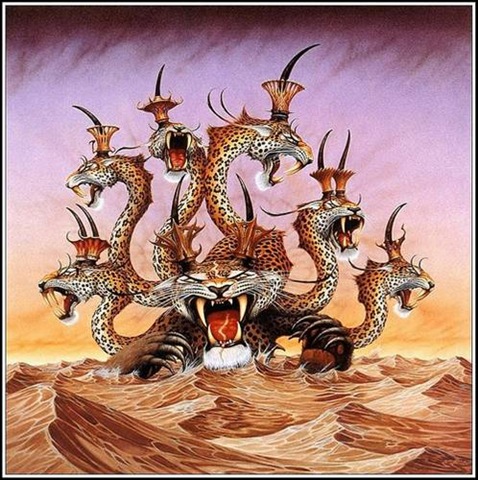 Emperor
Dates of Rule
Significance to Biblical Events
Augustus
27 BC-14 AD
Birth of Christ
Tiberius
14 AD-37 AD
Crucifixion of Christ
Gaius (Caligula)
37 AD-41 AD
Claudius
41 AD-54 AD
Jews Exiled from Rome
Nero
54 AD-68 AD
First persecutions, Execution of Paul and Peter
Galba
68 AD-69 AD
One of the three overcome by Vespasian
Otho
69 AD-70 AD
One of the three…
Vitellius
69 AD-70 AD
One of the three…
Vespasian
69 AD-79 AD
Attack on Jerusalem
Titus
79 AD-81 AD
The general who destroyed Jerusalem
Domitian
81 AD-96 AD
First Systematic Persecutor of the Church
The First Eleven Emperors of Rome  
The Ten Horns and the Seven Heads
Rev 17:7-11  Seven Hills, Seven Kings and an eighth King.

Augustus
Tiberius
Caligula
Claudius
Nero
Vespasian
Titus

Domitian   The 8th King

Domitian is the Beast
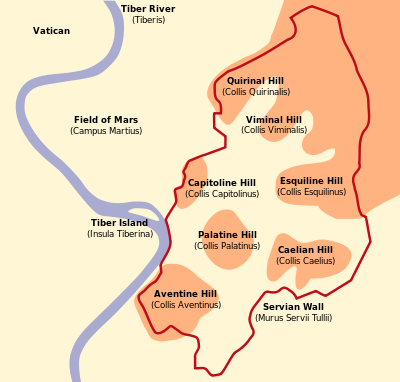 The Beast From the Sea
v. 5-7 Domitian given temporary power over the saints (42  months) and to make war on the saints.

v. 8 Everyone (except the Saints, of course) will worship Domitian—the Beast.  This was literally true.

This is very scary for the church!!!!!
Assurance For the Saints
v. 8  Those who do not worship the beast will have their name written on The Lamb’s book of life!!!

v. 9-10 But….   Reality check here….  Some who refuse to worship the beast will be put in jail and some will be killed.

v. 11 This calls for patient endurance of the Saints.  I would say so!!!
Revelation 13:11-18  The Beast Out of the Earth: Roman Religion
Rev 13:11 Another beast.  The religious power of Rome.
It caused the Roman people to worship Rome/Domitian.	
False miracles

13:17 The mark of the beast was not a literal mark, but it was an official document declaring that you made the sacrifice

Domitian’s number is 666.  He is Satan’s man.
Domitian (c. 81-96 AD)
The Beast out of the Earth
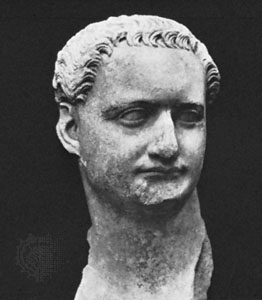 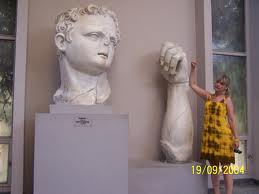 666
Rev 13:17   The Mark of the Beast
Do Not Worship the Beast
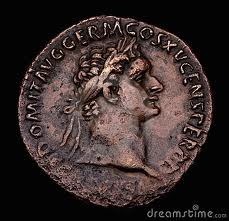 Rev 16:16-23 The Final Bowl
v. 16 A war at Har Megiddo.

1. Israel defeated Jabin  Judges 4,5 
2. Gideon defeated the Midianites.  Judges 7,8
3. Saul defeated by the Philistines.
4. Ahaziah defeated by Hazael and killed by Jehu.
5. Necho slew Josiah  (2 Chron 35:20-25)
Megiddo
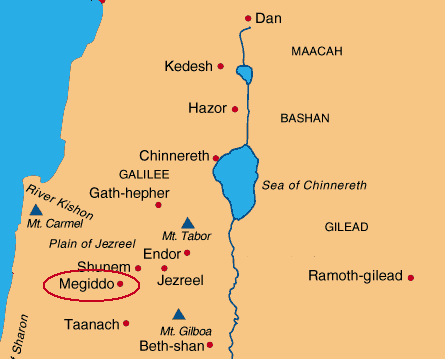 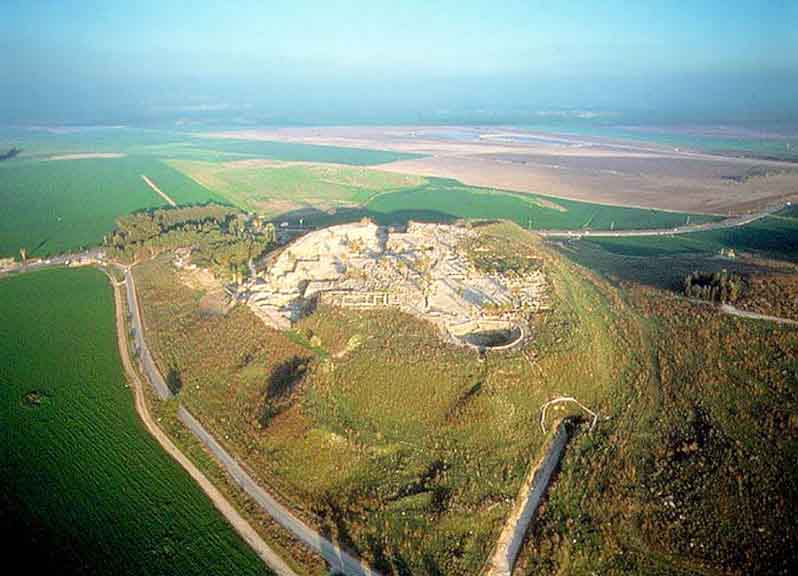 Armageddon
A literal battle?  
300 million + soldiers
Between Parthia and Rome?

Rev 16:19  An Earthquake.  Rome is divided and destroyed.
Revelation 18-20:10  The Enemies of God and of the Church Are Destroyed
Revelation 18  The Great Prostitute is judged and destroyed.

Revelation 19 The Beast and the False Prophet are judged and destroyed.

Revelation 20:1-10 The Serpent/Satan is judged and destroyed.
Revelation 20:1-10 The Dragon/Satan is Judged
What is the 1000 year reign/binding of Satan?

What it is not:

1. No mention of the second coming of Christ.
2. No mention of Jesus being on the earth.
3. No mention of a bodily resurrection.
4. No mention of a rapture.
5. No mention of people living in modern times

What it is:

A time of partial binding of Satan’s power on earth of unknown but significant length of time which began at a time near to when John wrote Revelation.
Revelation 20:1-3  Satan is Bound
v. 2 Satan “chained.” for 1000 years.

1000 years is symbolic—a long time

In what sense was/is Satan bound?

He certainly was not completely bound!

A possible explanation:  He no longer has the Beast, the False Prophet and the Great Prostitute to use to attack the saints. (which actually happened after AD 325)
Revelation 20:3-6
Rev 20:3 After the 1000 years of binding, Satan will be “set free” of the chain “for a short time.”

Rev. 20 implies this “short time” will end with the second coming of Jesus.

Likely interpretation:  An outburst of state-based persecution of fairly short duration may break out at the end of time.
The First Resurrection
A symbolic resurrection:  Ezek 37:1-13 

Don’t miss the main point.  Satan is bound and the martyrs are free!

Revelation 20:7  A Fast-Forward to the final resurrection at the end of time.  Similar to Daniel 12:1

End Times Have Arrived.
Summary
There is an invisible spiritual battle.

The “world” (political, economic, religious) is in service to Satan.

But God has put is mark on us—the Holy Spirit

Do not bow to the “gods” of this world.

The second death has no power over us. We will reign with Christ!!!
Revelation VIII 
A New Heaven and a New Earth
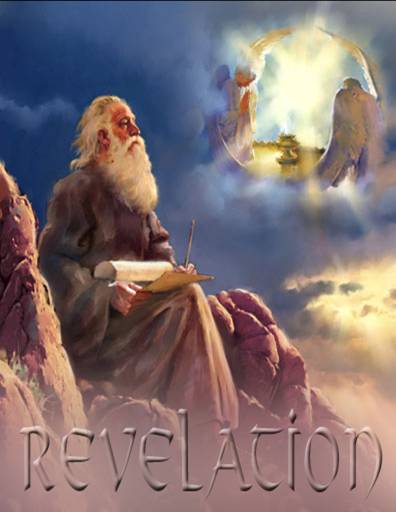 Dr. John Oakes
Bakersfield
10/31/2021
Revelation 20:11-15 Judgment DayThe Great White Throne
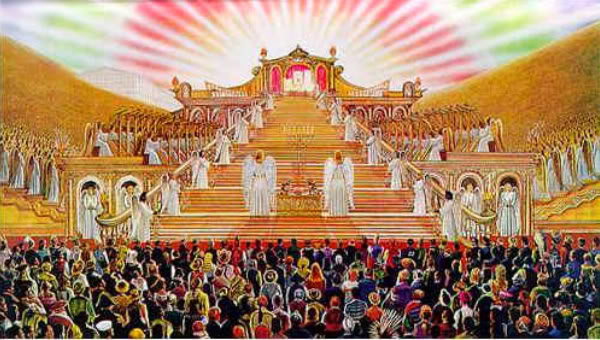 Revelation 20:11-15 Judgment Day
Parallel verse:  Daniel 12:1-4

v. 12  the dead, both great and small…  

No favoritism 

1 Pet 1:17 Since you call on a Father who judges each person’s work impartially, live our your time as foreigners here in reverent fear.
Are You a Big Wig?
And I saw the dead, both great and small…
Two Books
A book of works

The Lamb’s book of life
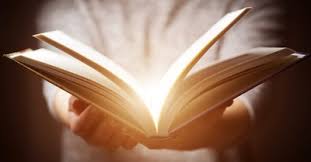 The Second Death
Rev 20:10 They will be tormented day and night for ever and ever…

Rev 20:15 Anyone whose name was not found written in the book of life…

Rev 21:8
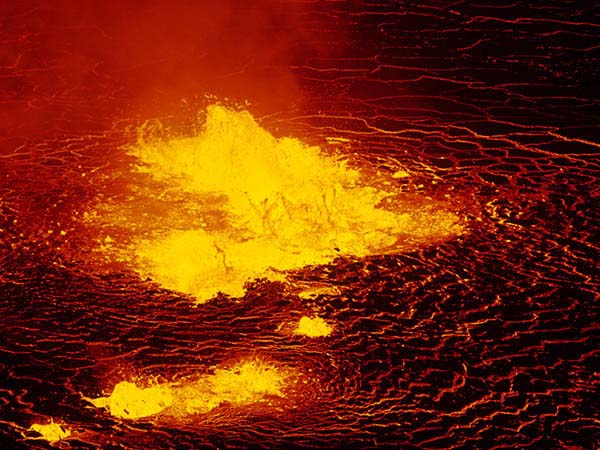 Would a God of love do this?
Revelation 21-22 The New Jerusalem
Rev 21:1-8 Perfect fellowship with God

Rev 21:9-26 Perfect protection by God

Rev 22:1-5 Perfect provision with God
A New Heaven and a New Earth
Heaven




   Earth
Rev 21:1-8 Perfect Fellowship with God
Rev 21:1  No more sea.  Full and free access to the throne.

Rev 21:3  The dwelling (tabernacle) of God is with men.  How great is that?  

Rev 21:4  tears wiped away, no more death or pain.

Rev 21:5  All is made new!!!

Rev 21:6 You can count on it!
Revelation 21:9-26 Perfect Protection
v. 12 …it had a great, high wall.   Well protected

With twelve gates never shut.   Lots of access.

v. 15 a measuring rod.   Protection

v. 17  a wall 200 feet thick

v. 21 gates made of pearls.  The only jewel which is formed by pain.

v. 22 no temple in the city.  The city is a temple.

v. 23 no sun needed

v. 25 Gates never shut.  Security.
Revelation 22:1-6 Perfect Provision
Garden metaphor.

The Bible begins and ends with a garden—with man in perfect fellowship with his maker in a garden where every need is supplied by God.

We need water (crystal clear water v. 1), food (twelve crops of fruit v.2) and health (leaves for healing).

v. 3 What will we “do” in heaven? “his servants will serve him.”  We will serve God.

In the New Jerusalem we have fellowship, protection, provision and an opportunity to serve the God.
Gates of Pearl
Pearly Gates
Perfect ProvisionWe Are Back In The Garden
Revelation 22:17 Come!
22:17  The Spirit and the Bride say come!   

What is our conclusion?  Amen!  Come Lord Jesus!

At the end of Revelation, what do we know?     

Come what may, Christ is supreme. He is on the throne. Victory is his. And we can share in that victory.  Amen, Come, Lord Jesus.